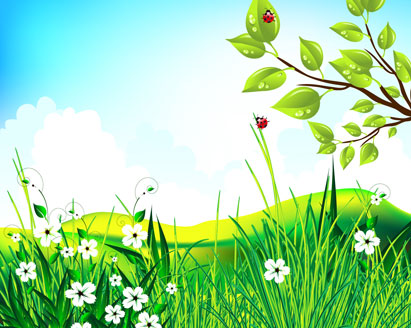 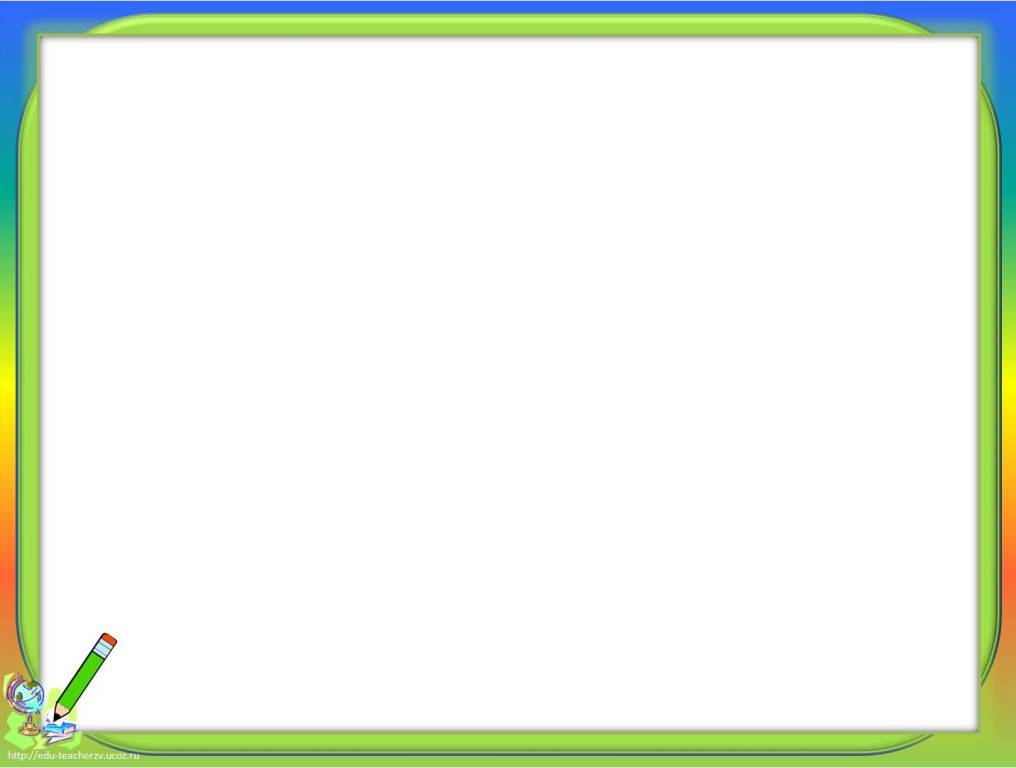 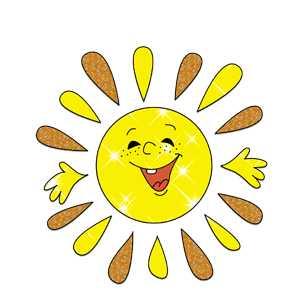 8
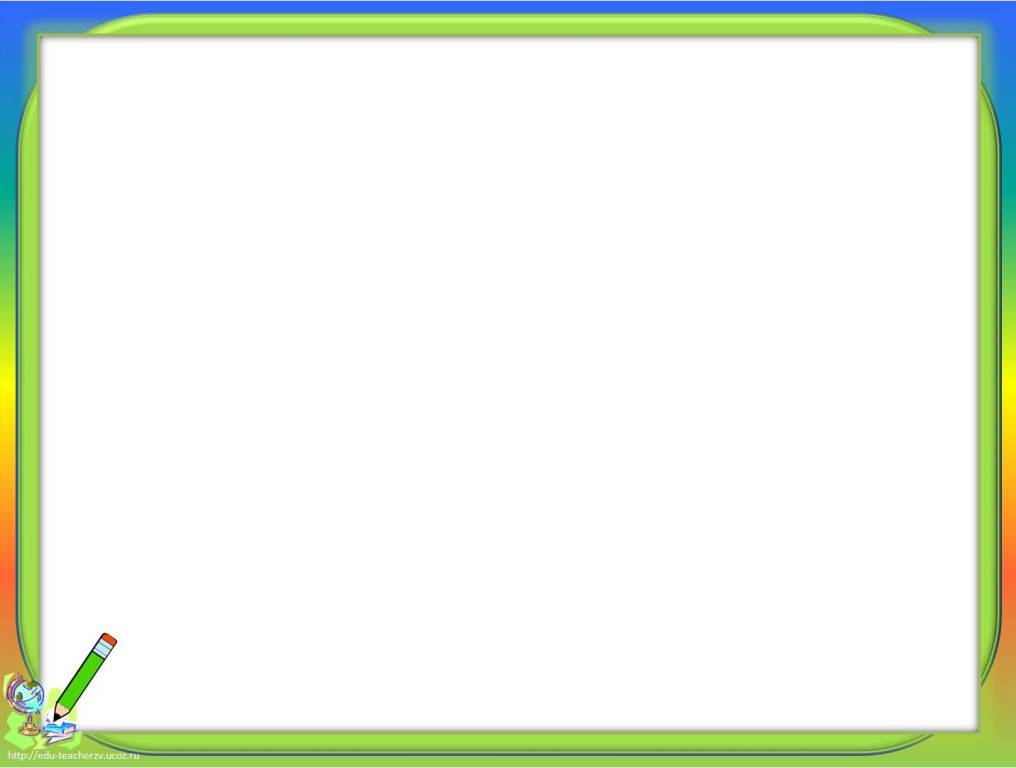 Найди лишнюю фигуру
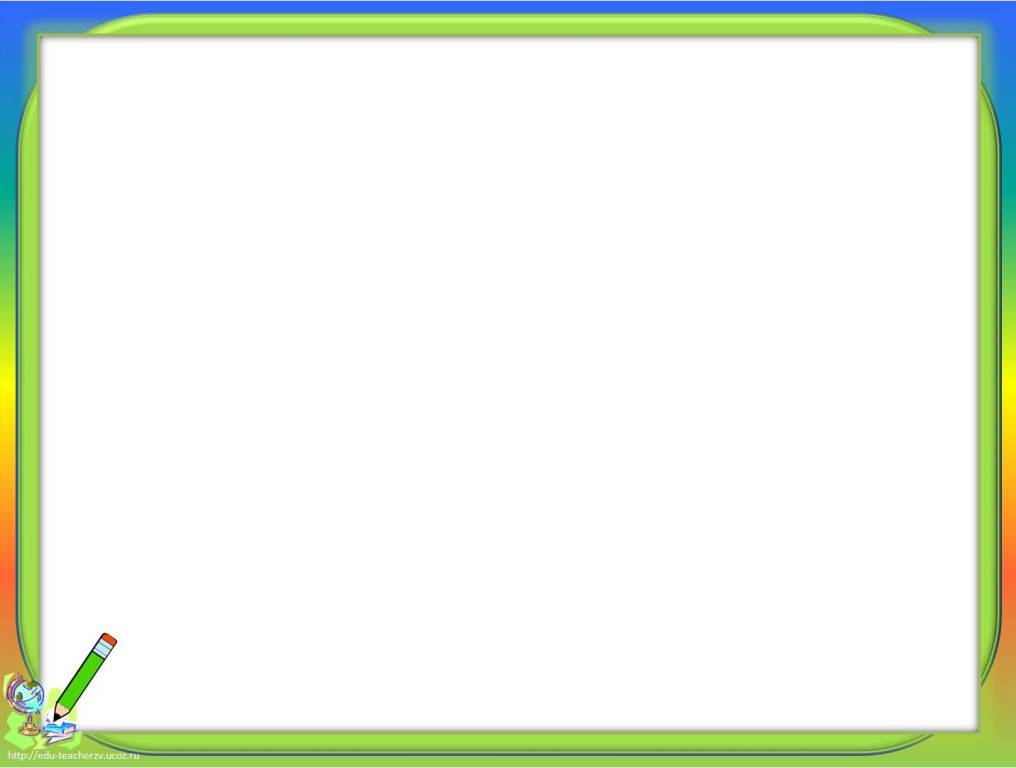 Можно ли сказать, что прямые параллельны?
28 °
1
3
2
4
150 °
5
7
6
8
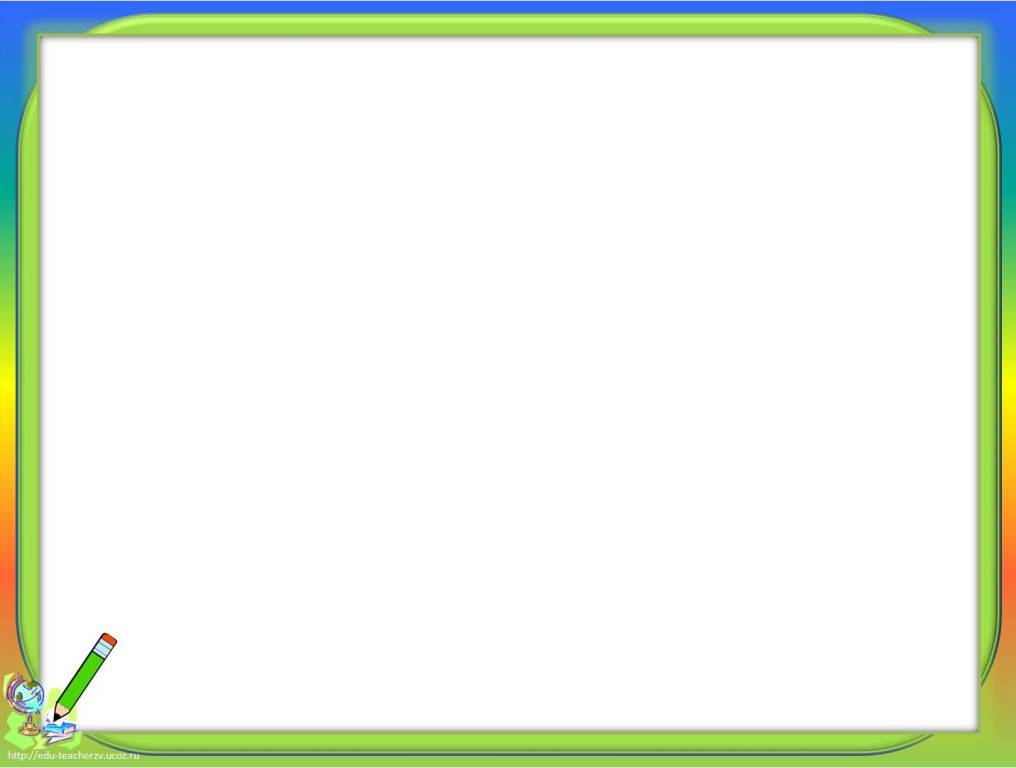 Можно ли сказать, что прямые параллельны?
140°
1
3
2
4
5
7
6
8
140°
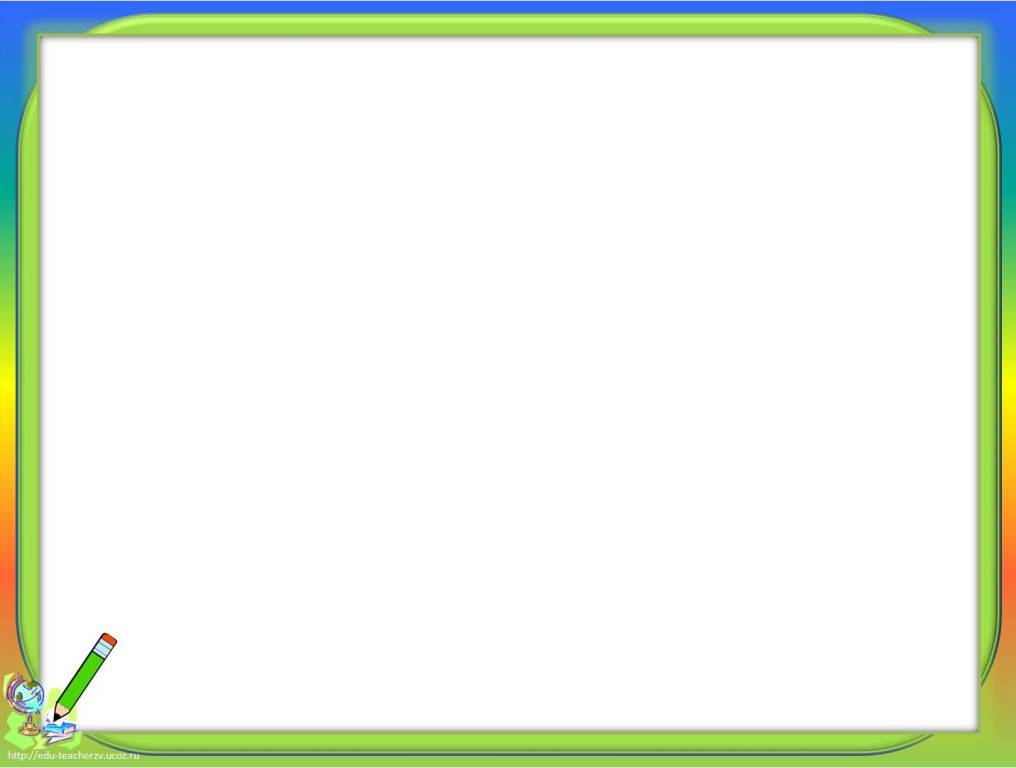 Можно ли сказать, что треугольники подобны?
В
14
10
7
5
К
L
А
С
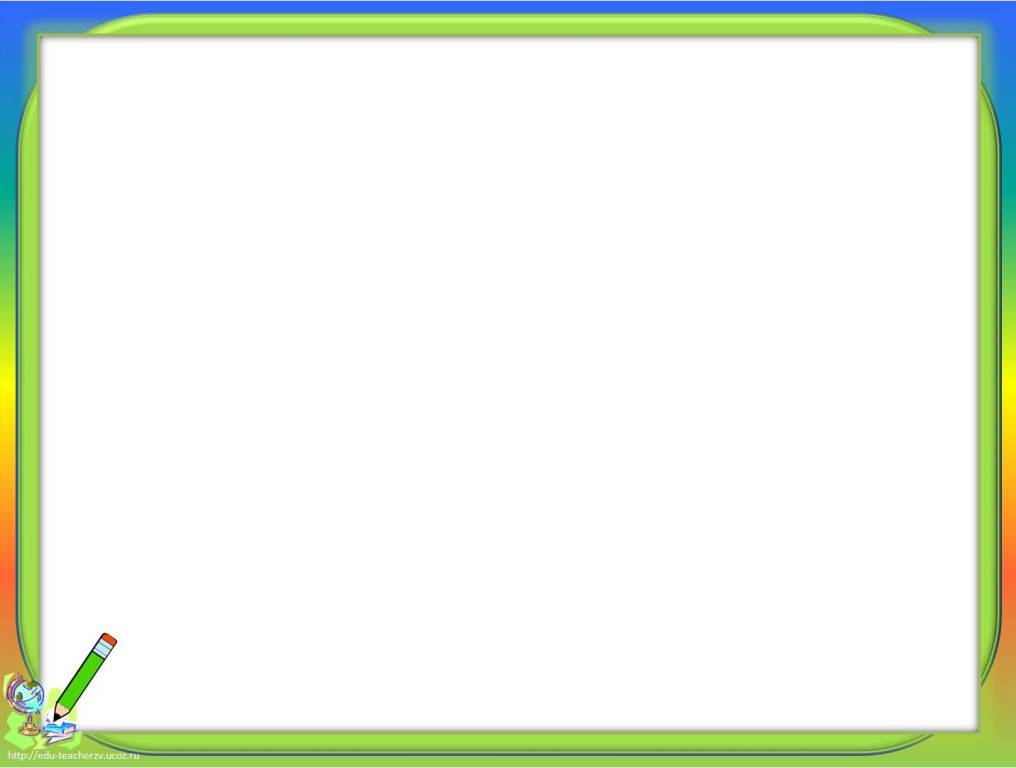 Можно ли сказать, что треугольники подобны?
В
В1
6
3
12
А
6
5
С1
А1
15
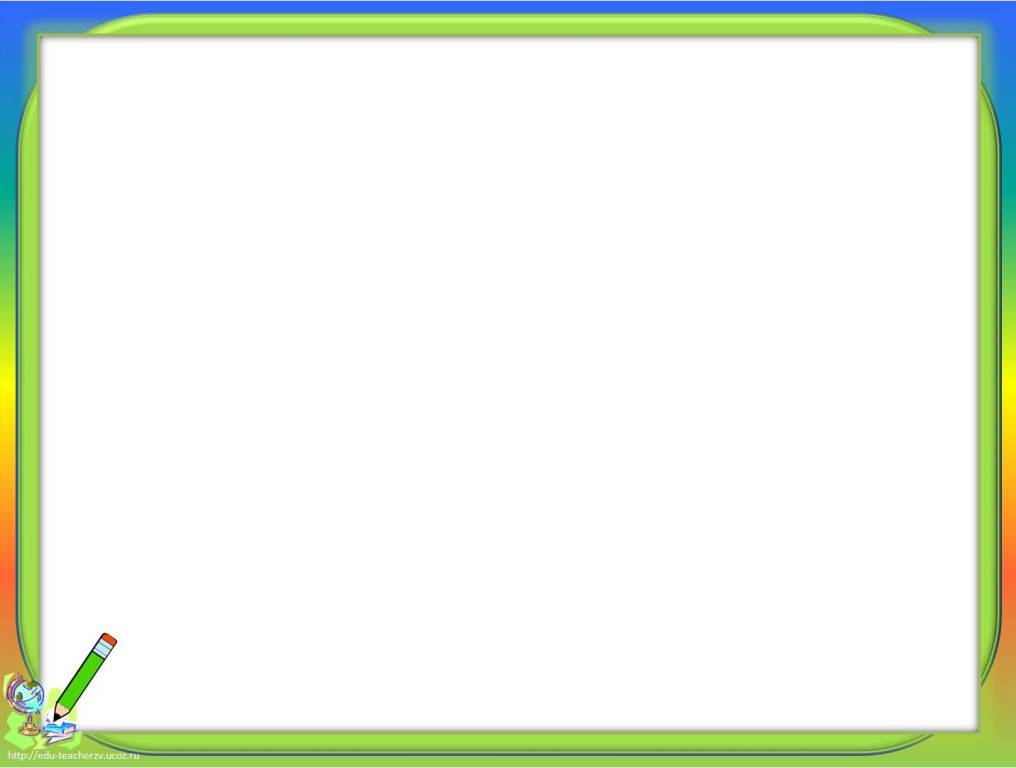 В
М
N
А
С
K
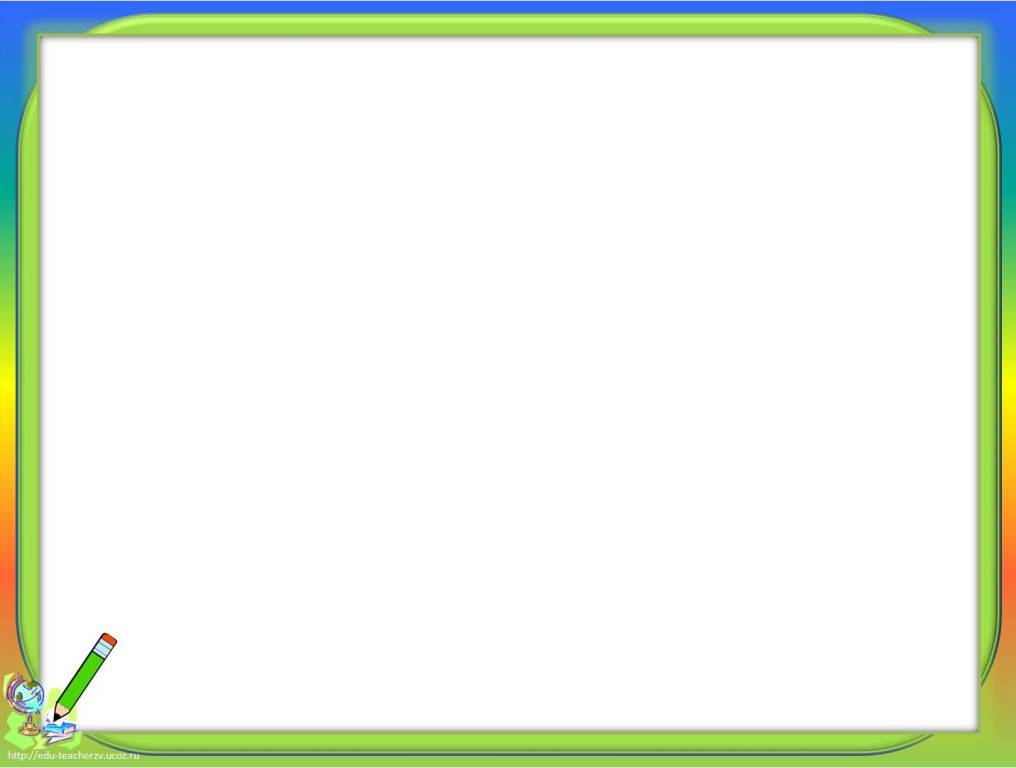 Средняя линия треугольника
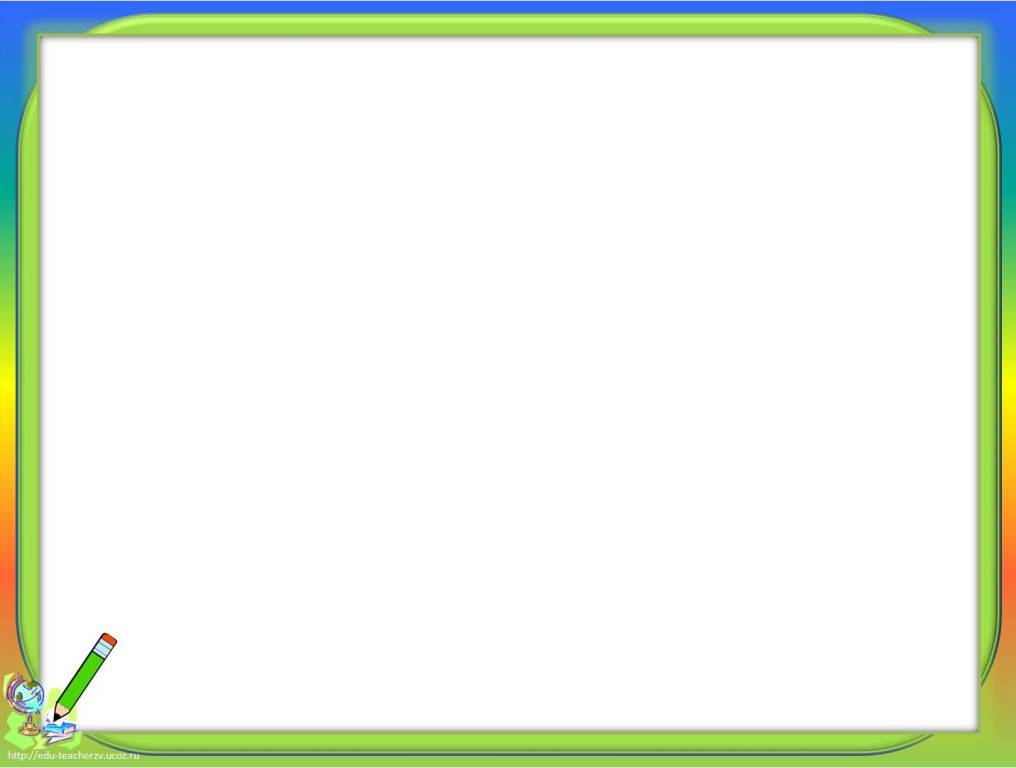 MN  - средняя линия
В
N
М
А
С
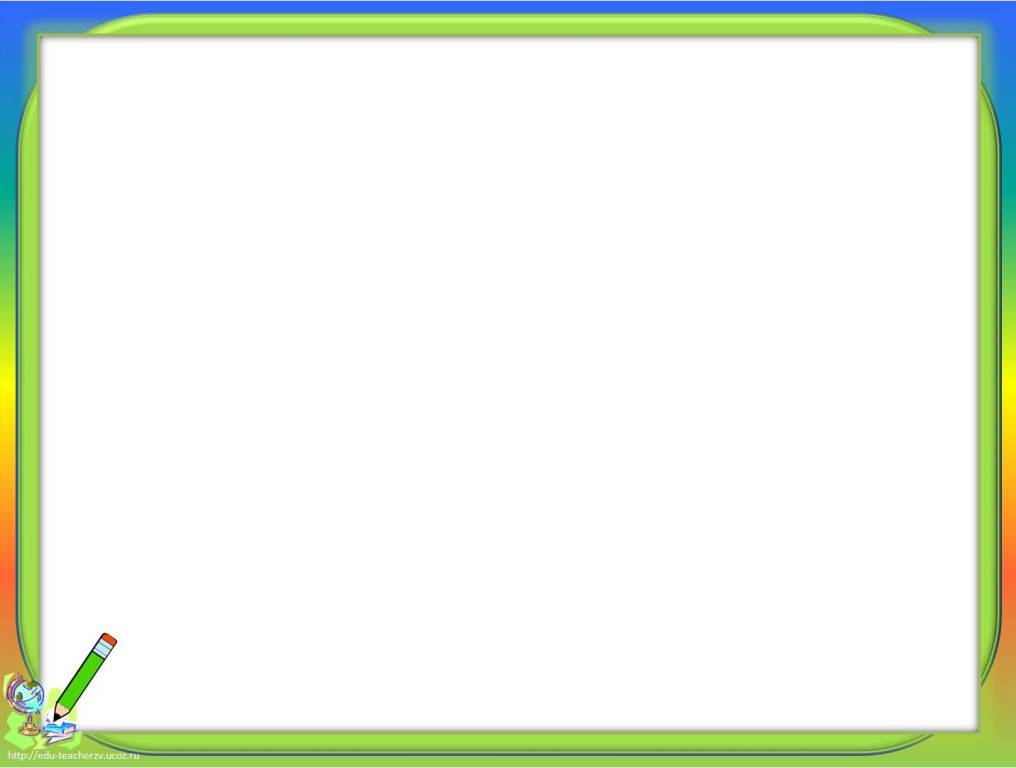 Является ли данная линия средней?
В
3
3
М
N
4
4
А
С
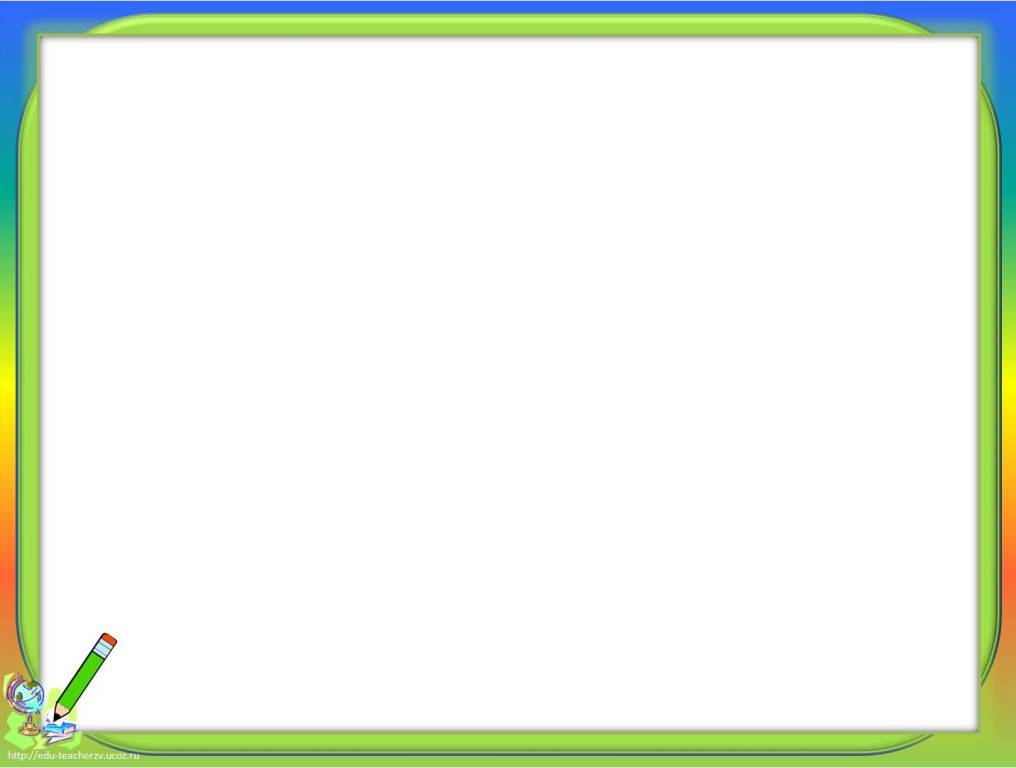 Является ли данная линия средней?
В
4
3
М
N
4
3
А
С
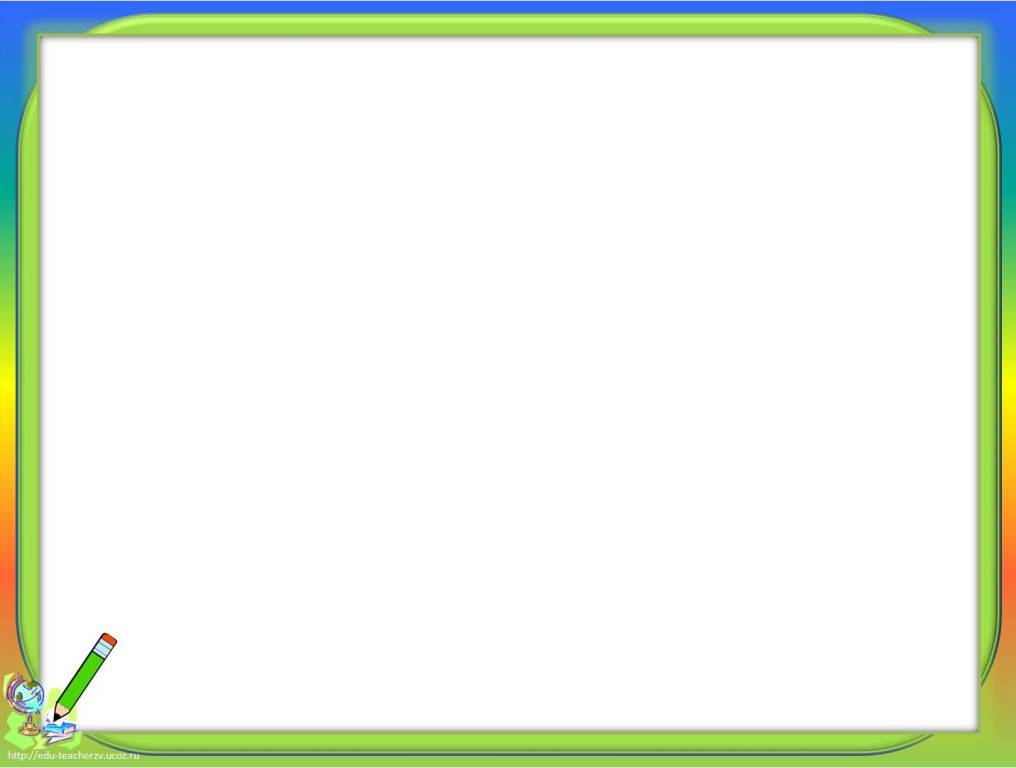 Является ли данная линия средней?
В
4
N
5
5
М
С
4
А
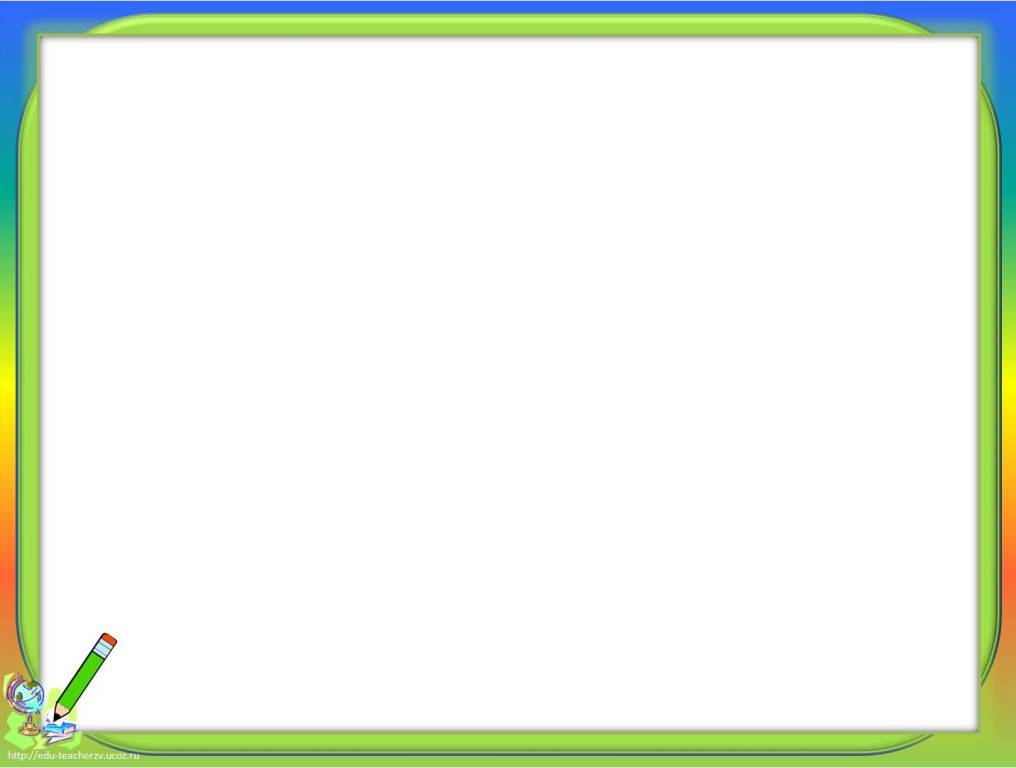 1
длина средней линии
2
длина стороны треугольника
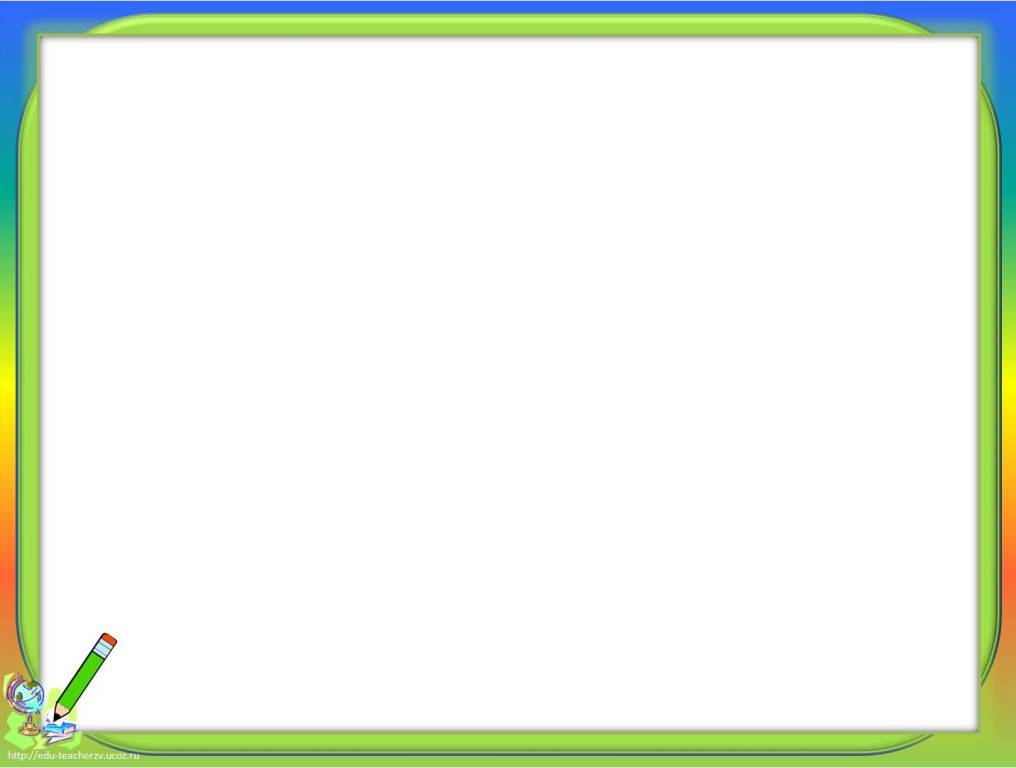 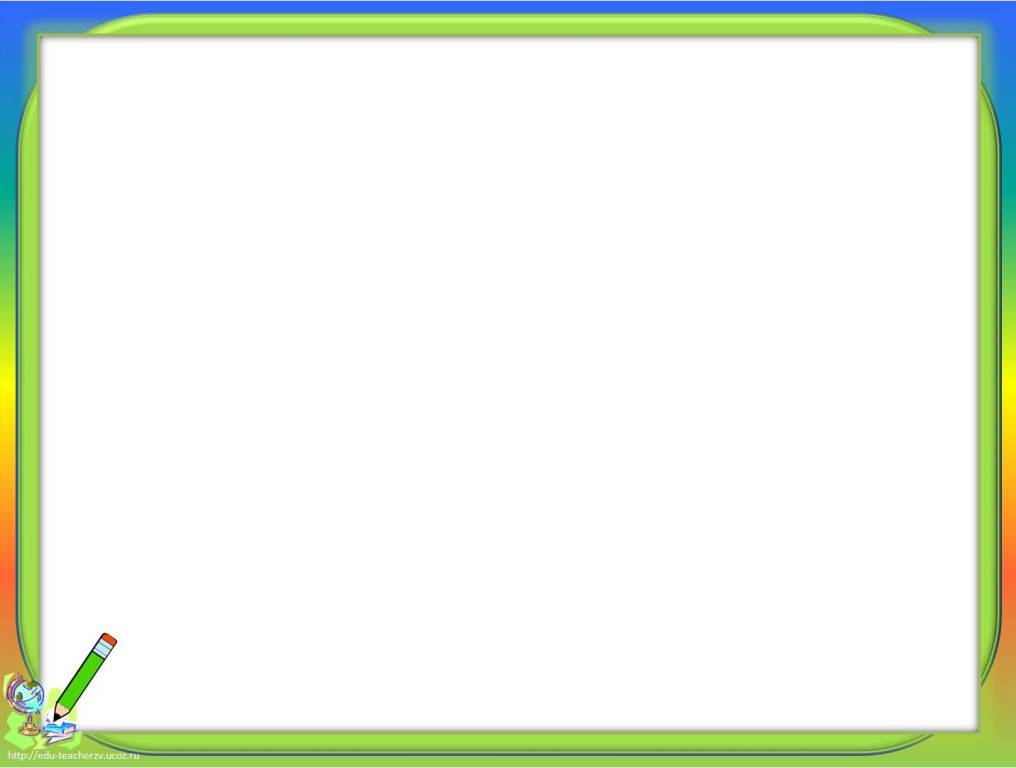 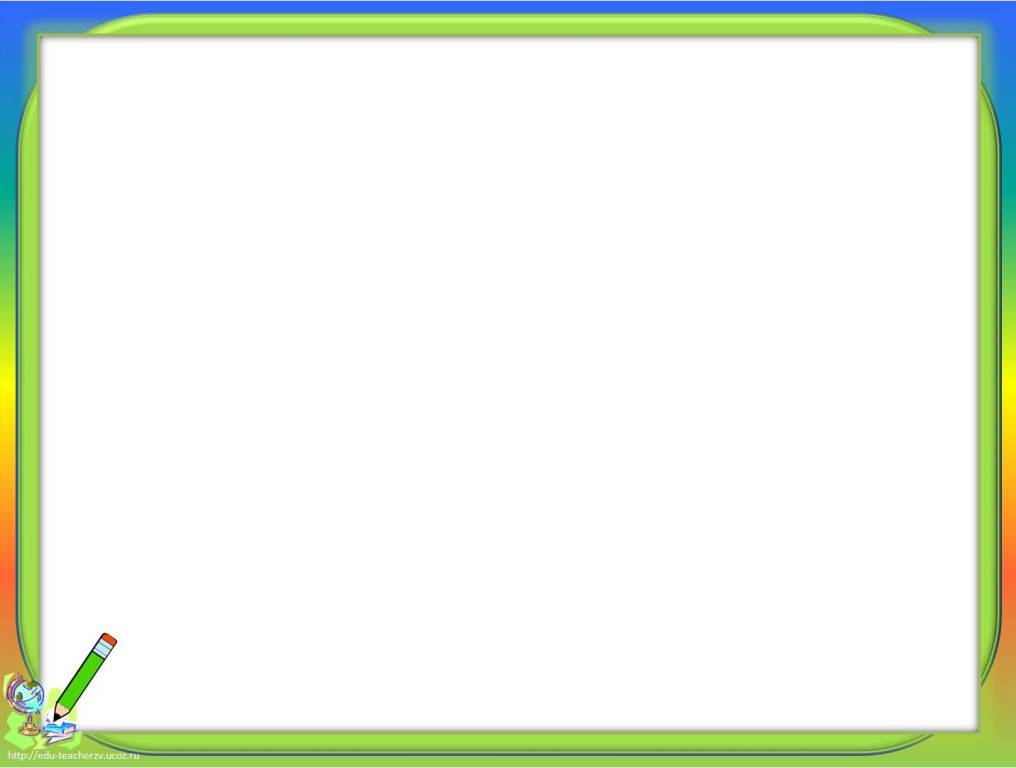 М
N
Доказательство теоремы
Средняя линия треугольника параллельна одной из его сторон и равна половине этой стороны.
B
1
 ABC   BMN
2
C
А
 1 =  2
СУ
MN ǁ AC
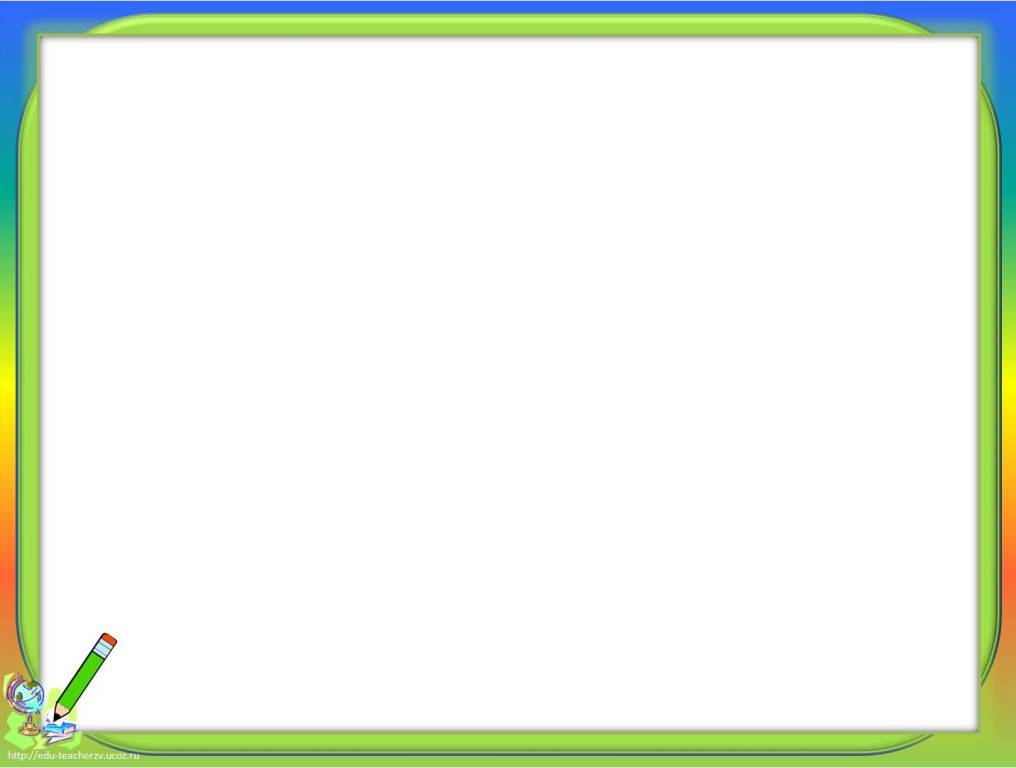 Реши устно
B
Найти КМ
K
7
3,5
?
A
C
M
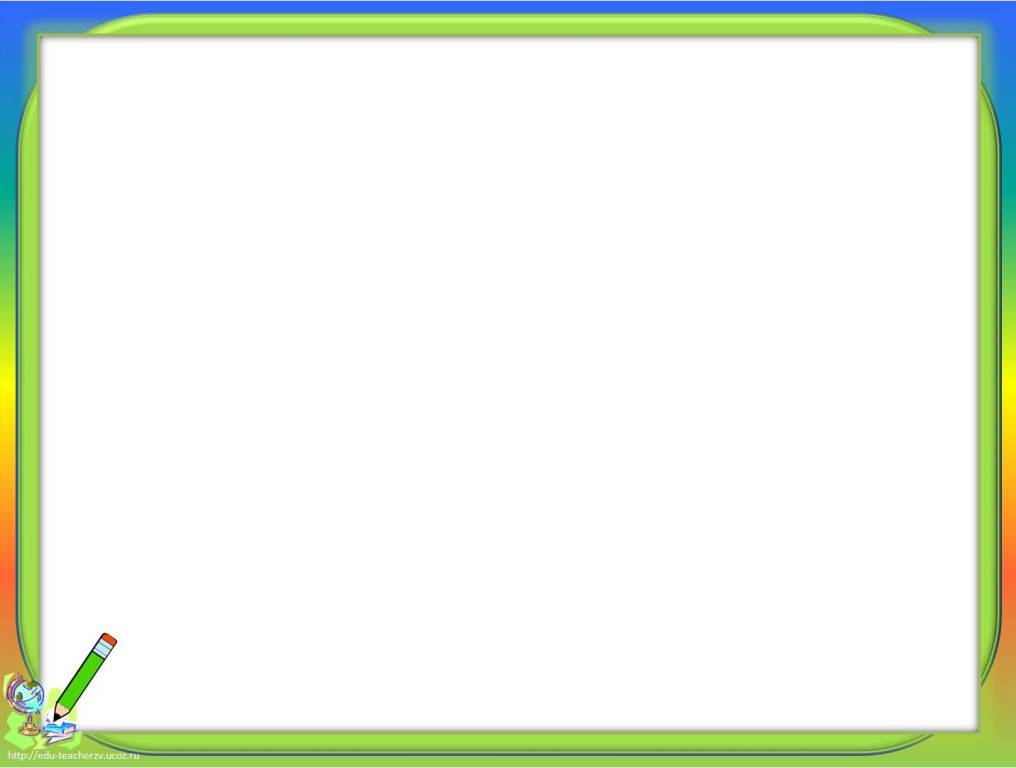 Реши устно
Найти КС
K
14
?
B
7
C
A
M
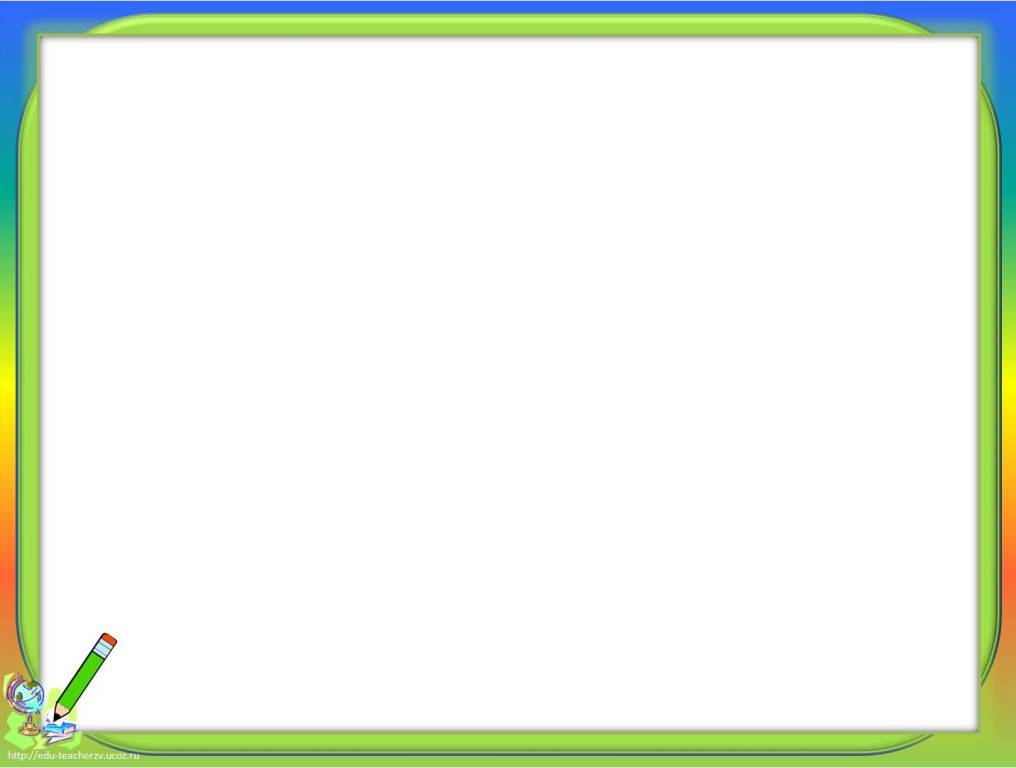 Реши устно
В
АВС равносторонний
  Найти РАВС 
   Найти РMВK
8
М
К
А
С
Р MВK = 24
РАВС = 48
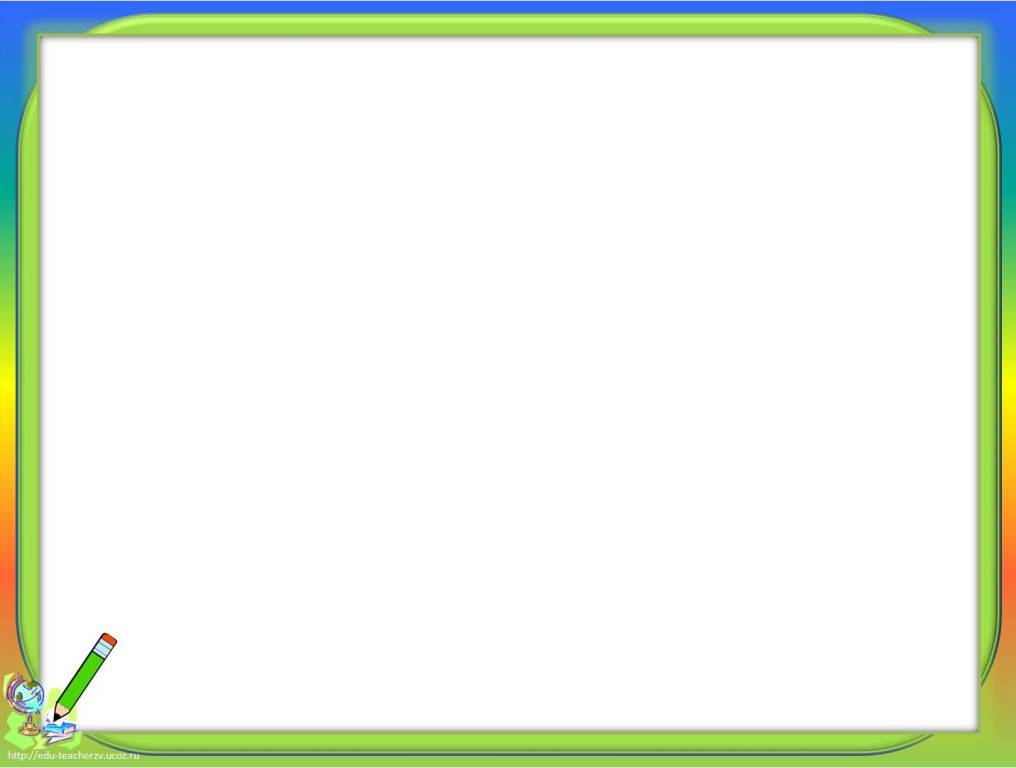 Реши устно
В
МК - средняя линия, МК = 5, ВН = 10.
  Найти SАВС.
К
М
С
А
Н
50
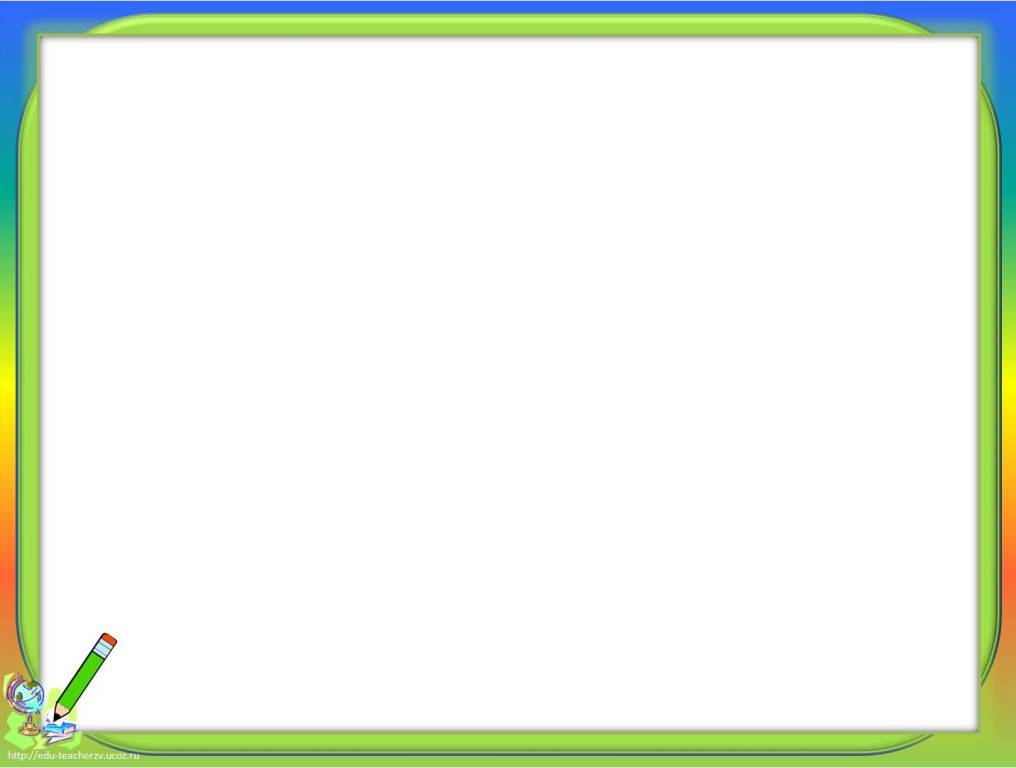 Работа в парах
В
Д
Е
А
С
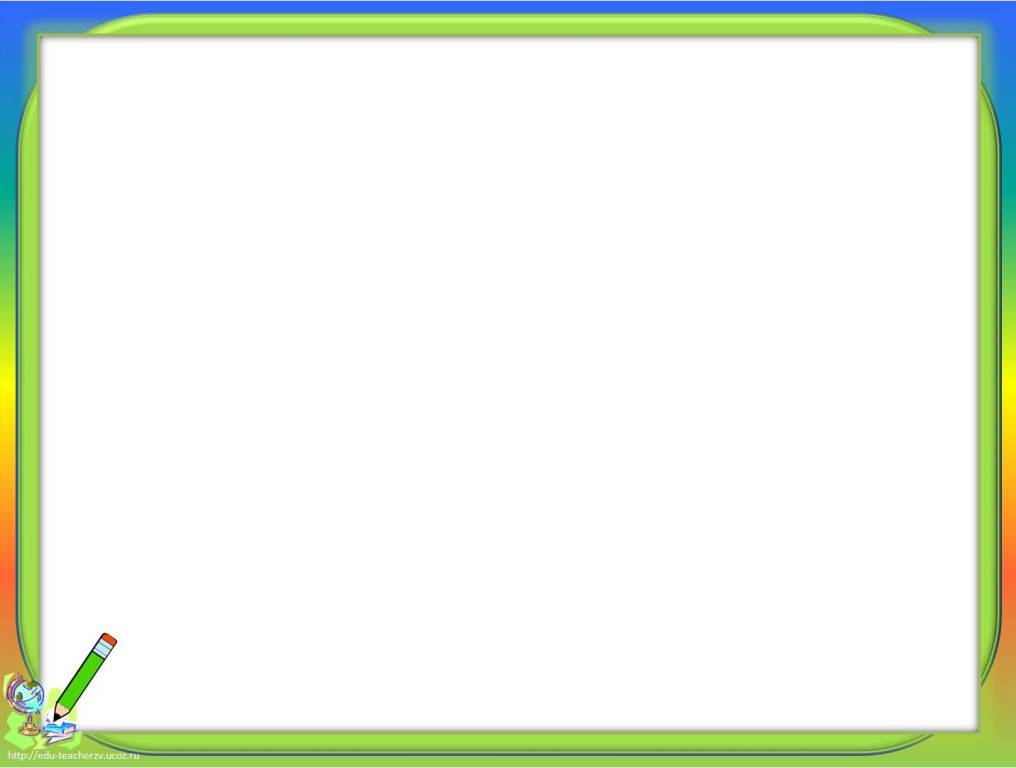 Проверка теста
1 вариант
2 вариант
в
   5,4
   20,8
   1
в
   6,4
   8,3
   4
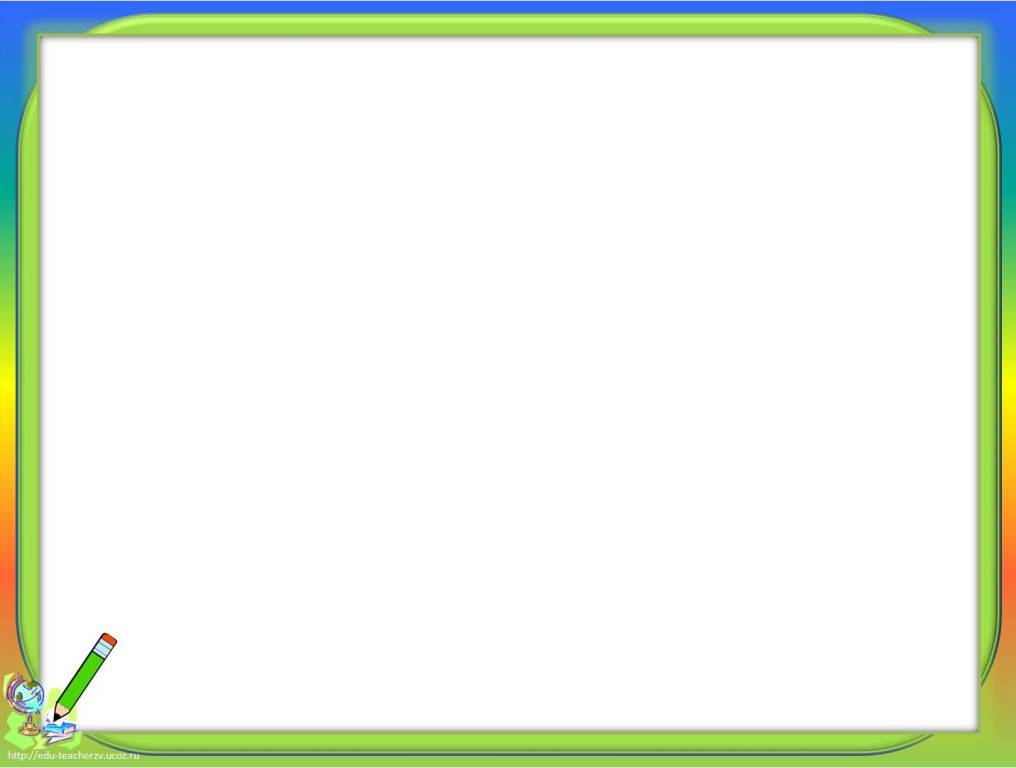 Критерии оценок
«5»  - нет ошибок
«4» - одна ошибка
«3» -  две ошибки
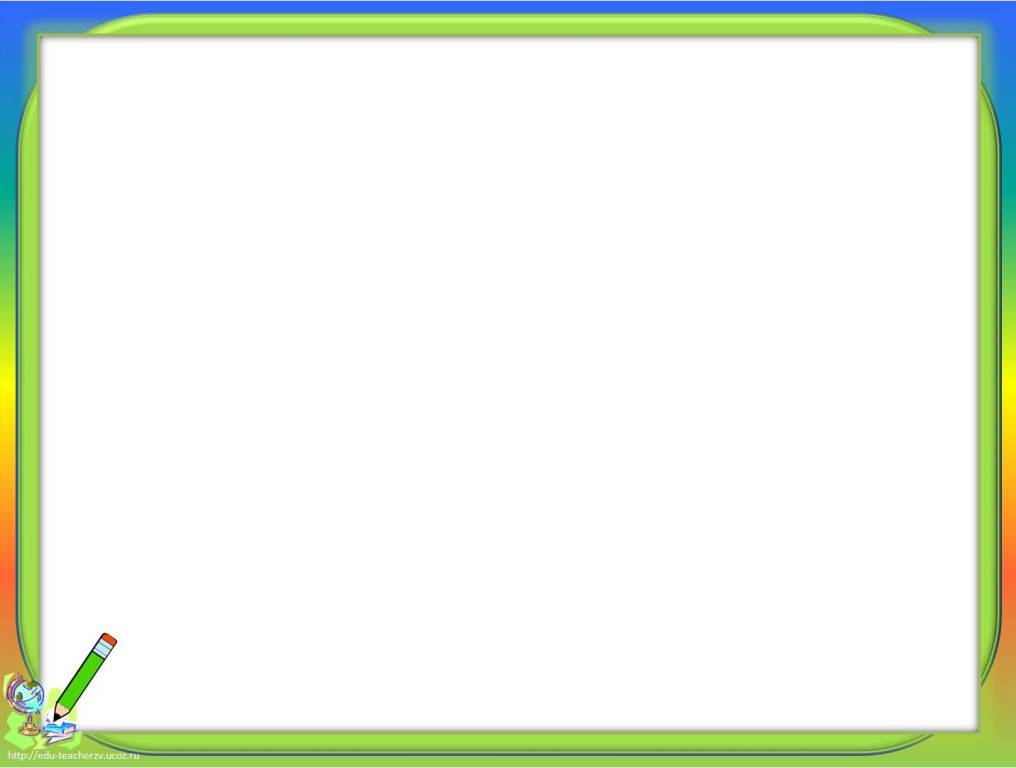 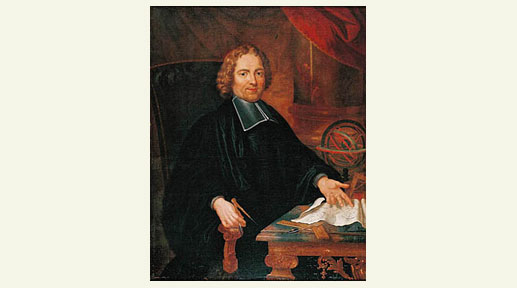 Пьер ВАРИНЬО́Н
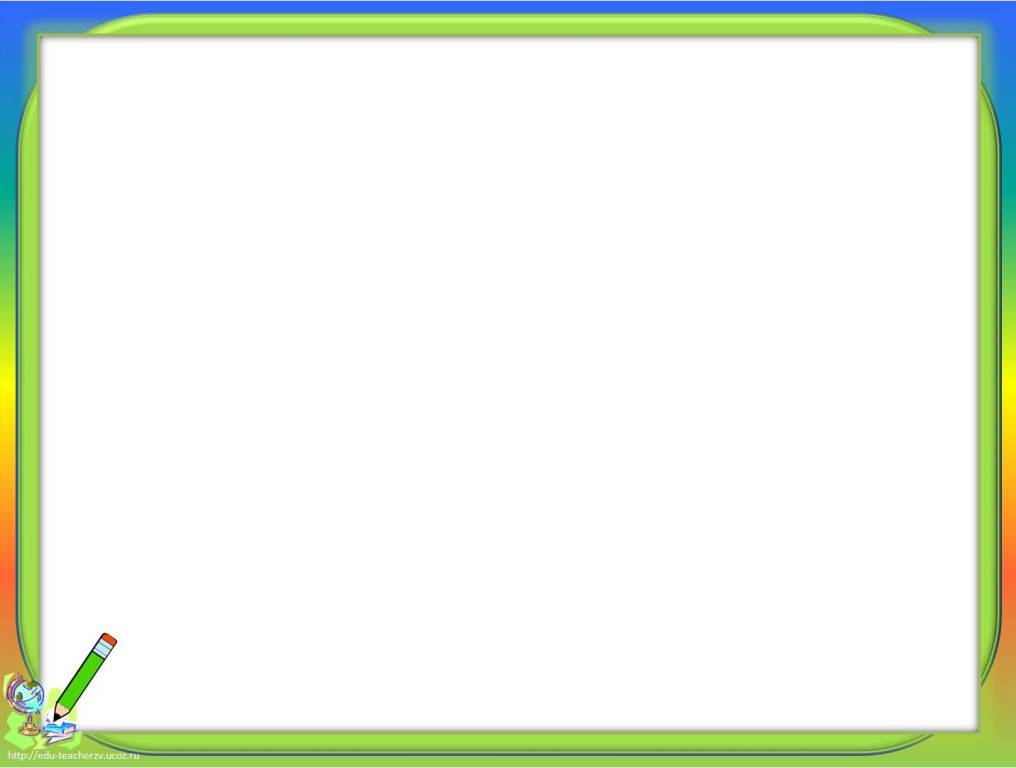 Теорема  ВАРИНЬО́НА
P
C
B
N
K
А
M
D
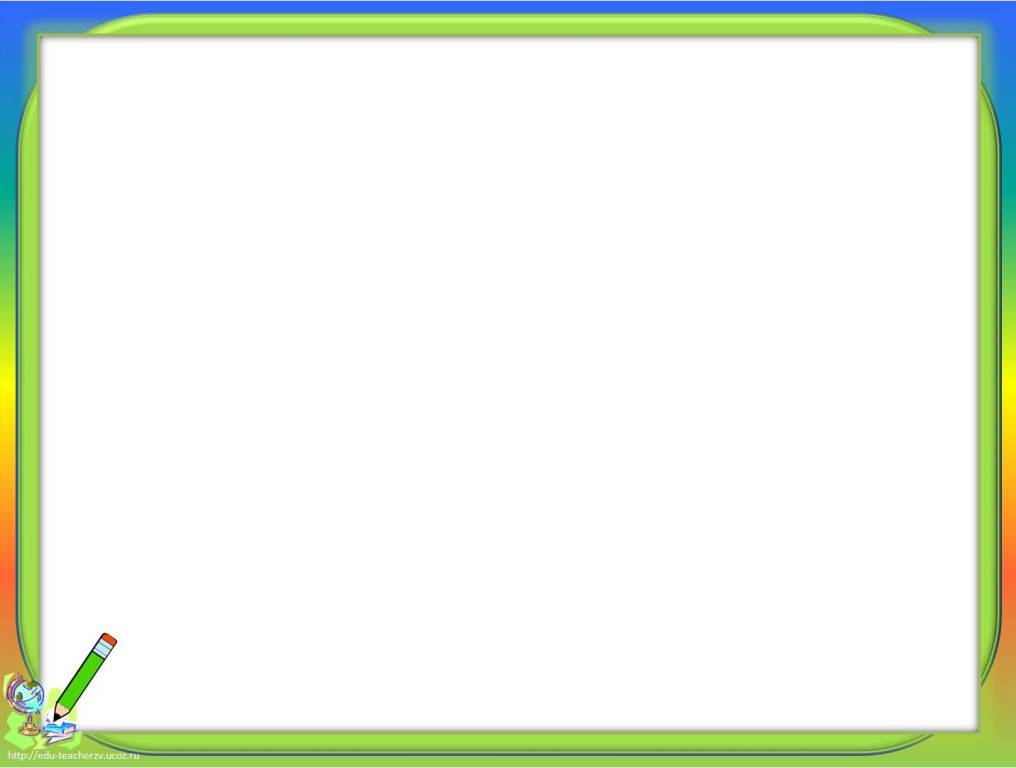 Домашнее задание
1. п. 62, № 564, № 566
2. № 567
3. Подготовить сообщение о Вариньоне и свойствах параллелограмма Вариньона
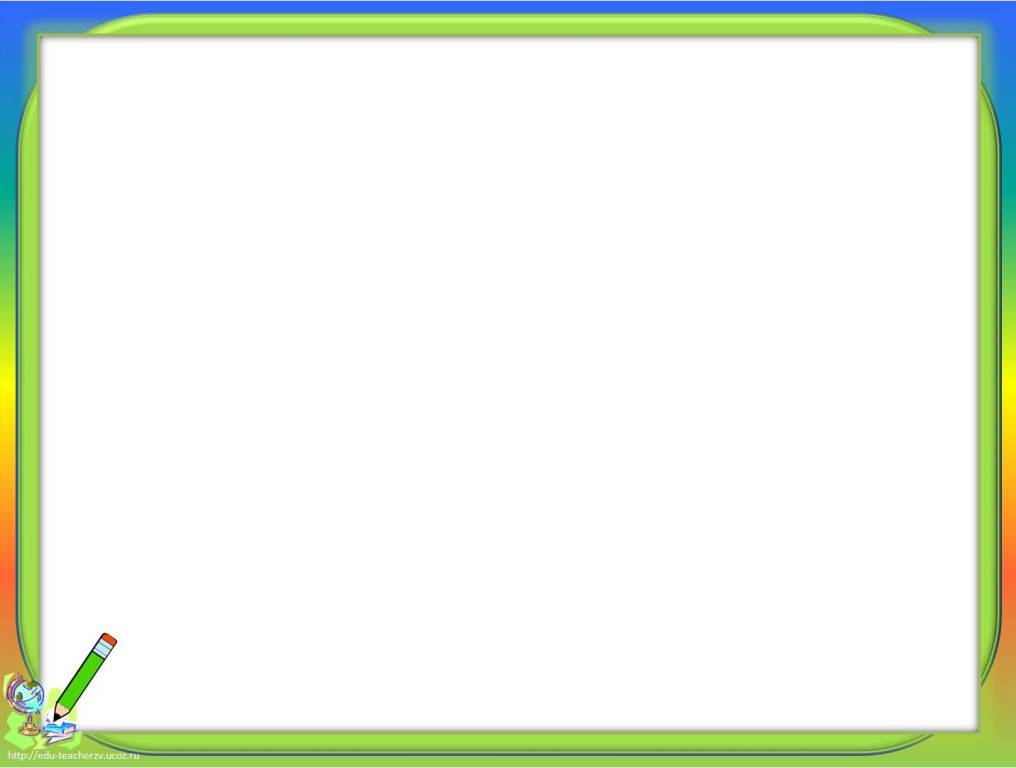 Оцени свою работу на уроке
Я на уроке
1. работал
2. отдыхал
3.помогал другим
Урок	
1. интересно
2. скучно	
3.безразлично
Итог
1. понял материал
2. узнал больше, чем знал
3. не понял
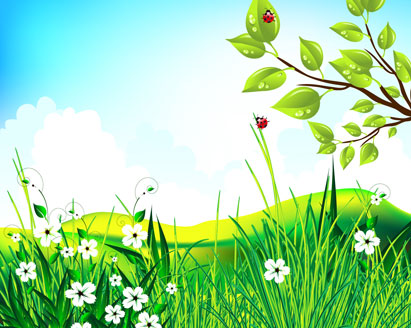 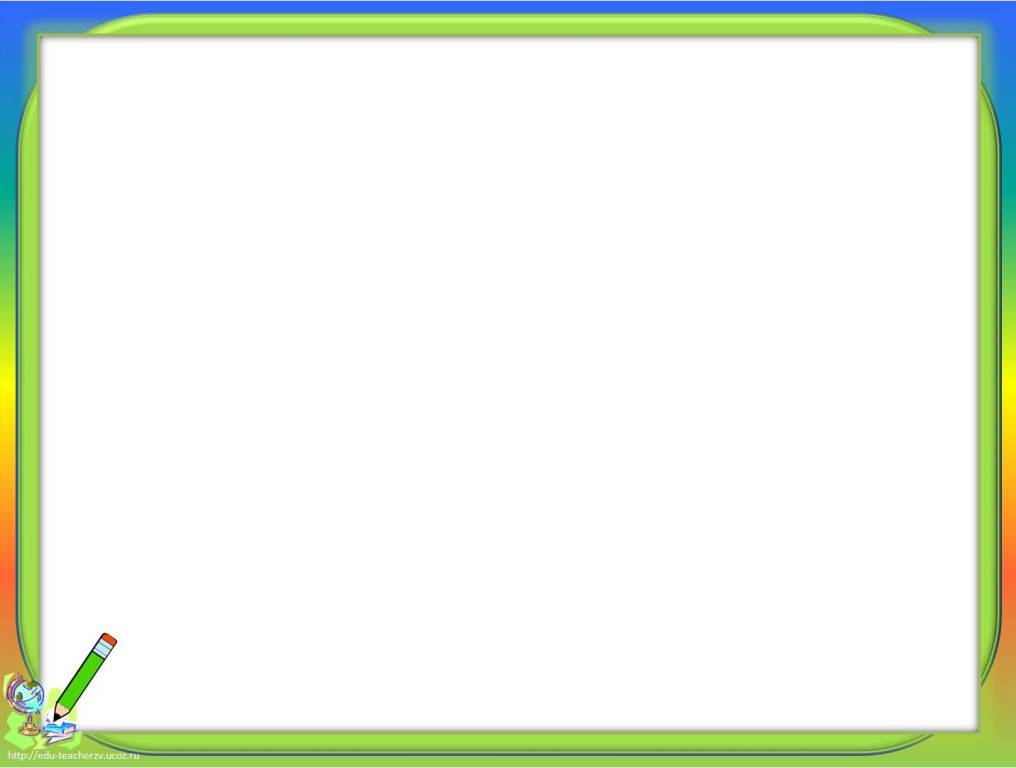 Спасибо 
за работу
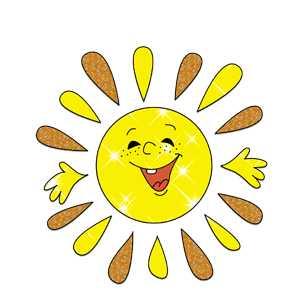